ГОСУДАРСТВЕННОЕ БЮДЖЕТНОЕ ОБЩЕОБРАЗОВАТЕЛЬНОЕ УЧРЕЖДЕНИЕ
ГИМНАЗИЯ № 642 «ЗЕМЛЯ И ВСЕЛЕННАЯ»
ВАСИЛЕОСТРОВСКОГО РАЙОНА САНКТ-ПЕТЕРБУРГА
МОДЕЛЬ ЦИФРОВОЙ  ТРАНСФОРМАЦИИ  ГИМНАЗИИ №642  "ЗЕМЛЯ И ВСЕЛЕННАЯ"
Трошкеев Павел Анатольевич,  директор гимназии
РАЙОННЫЙ ПЕДАГОГИЧЕСКИЙ СОВЕТ
"ОБРАЗОВАНИЕ НА ВАСИЛЬЕВСКОМ: МНОГООБРАЗИЕ ВОЗМОЖНОСТЕЙ"
ЦИФРОВИЗАЦИЯ	ОБРАЗОВАНИЯ	–
НЕИЗБЕЖНЫЙ	ПРОЦЕСС	В	РАМКАХ  ГЛОБАЛЬНЫХ	ИЗМЕНЕНИЙ
В	ОБЩЕСТВЕ	И	ЭКОНОМИКЕ
ЦИФРОВИЗАЦИЯ
ДИСТАНЦИОННОЕ	ОБУЧЕНИЕ
10
стратегических направлений  цифровой трансформации
гимназии № 642  "Земля и Вселенная"
СТРАТЕГИЧЕСКИЕ ЦЕЛИ И ЗАДАЧИ ДЛЯ
ДАЛЬНЕЙШЕГО РАЗВИТИЯ
1	СТРАТЕГИЧЕСКОЕ	НАПРАВЛЕНИЕ	-
МОТИВАЦИЯ	И  ОБУЧЕНИЕ
ПЕДАГОГИЧЕСКОГО  КОЛЛЕКТИВА
Фонд поддержки инноваций и молодежных  инициатив Санкт-Петербурга
грант - 1.000.000
85 сотрудников прошли обучение
15 ПРОЕКТНЫХ ИНИЦИАТИВ
РАЗВИТИЕ И СОВЕРШЕНСТВОВАНИЕ ОБРАЗОВАТЕЛЬНЫХ ПРОГРАММ,
ВНЕДРЕНИЕ ИННОВАЦИОННЫХ ПОДХОДОВ
В.Н. КНЯГИНИН,
ВИЦЕ-ГУБЕРНАТОР САНКТ-ПЕТЕРБУРГА
ЗАЩИТА ПРОЕКТНЫХ ИНИЦИАТИВ
«ПЕРСОНАЛИЗИРОВАННАЯ  МОДЕЛЬ ОБРАЗОВАНИЯ »
КУРСЫ В РАНХИГС	ДЛЯ  АДМИНИСТРАТИВНЫХ  КОМАНД
ПРОГРАММА	НЕПРЕРЫВНОГО СОВЕРШЕНСТВОВАНИЯ  КОМПЕТЕНЦИЙ СОТРУДНИКОВ
индивидуальные образовательные маршруты для
педагогов, коучинг профессионального роста и развития педагогов гимназии;
внутрикорпоративное обучение;

развитие социального капитала гимназии (преумножение знаний,  опыта и навыков педагогического коллектива через
активное профессиональное общение).
2 СТРАТЕГИЧЕСКОЕ НАПРАВЛЕНИЕ -
ВНЕДРЕНИЕ  СМЕШАННОГО
ОБУЧЕНИЯ
СМЕШАННОЕ	ОБУЧЕНИЕ
ОБЕСПЕЧИВАЕТ ОДИНАКОВО КАЧЕСТВЕННОЕ
ОБРАЗОВАНИЕ ДЛЯ ВСЕХ ДЕТЕЙ,
В ТОМ ЧИСЛЕ ПО РАЗЛИЧНЫМ ПРИЧИНАМ НЕ  ИМЕЮЩИХ ВОЗМОЖНОСТИ ПОСЕЩАТЬ ШКОЛУ
МОДЕЛЬ СМЕШАННОГО ОБУЧЕНИЯ
МЕТОДИЧЕСКИЕ  РЕКОМЕНДАЦИИ
для всех участников  образовательного процесса  (педагогов, учащихся и их родителей)

ПОДРОБНЫЕ	ПОШАГОВЫЕ  ПАМЯТКИ- ИНСТРУКЦИИ
для детей и родителей
ВНЕДРЕНИЕ СИСТЕМ И ТЕХНОЛОГИЙ
ДЛЯ КАЧЕСТВЕННОГО ДИСТАНЦИОННОГО	ОБУЧЕНИЯ ДЕТЕЙ
ЭФФЕКТ ОНЛАЙН- ПРИСУТСТВИЯ НА УРОКЕ
3	СТРАТЕГИЧЕСКОЕ	НАПРАВЛЕНИЕ	-
ШИРОКОЕ  ПРИМЕНЕНИЕ
ЦИФРОВЫХ  ПЛАТФОРМ
ЕДИНАЯ ОБУЧАЮЩАЯ  ПЛАТФОРМА
ОСВОЕНИЕ ЦИФРОВЫХ
ПЛАТФОРМ
для всех педагогов и учащихся гимназии


ОБУЧЕНИЕ ПЕД. КОЛЛЕКТИВА  РАБОТЕ НА MOODLE


ОБУЧЕНИЯ ДЕТЕЙ ПРАКТИЧЕСКИ ПО  ЛЮБОМУ УЧЕБНОМУ ПРЕДМЕТУ
КАК В ТРАДИЦИОННОМ, ТАК И В  СМЕШАННОМ, А ТАКЖЕ В  ДИСТАНЦИОННОМ ФОРМАТЕ
НАПОЛНЕНИЕ ПЛАТФОРМЫ  УЧЕБНЫМ КОНТЕНТОМ,  ВЫСТРАИВАНИЕ ЕЕ РАБОТЫ ТОЧНО  В СООТВЕТСТВИИ С  ПОТРЕБНОСТЯМИ ГИМНАЗИИ


ПЕРСОНАЛИЗИРОВАННАЯ МОДЕЛЬ  ОБРАЗОВАНИЯ НА ШКОЛЬНОЙ  ЦИФРОВОЙ ПЛАТФОРМЕ СБЕРБАНКА
4	СТРАТЕГИЧЕСКОЕ	НАПРАВЛЕНИЕ	-
ПОВСЕМЕСТНОЕ
ВНЕДРЕНИЕ	НОВЫХ
ФОРМ
ОРГАНИЗАЦИИ	УРОКОВ  И
ВНЕУРОЧНОЙ  ДЕЯТЕЛЬНОСТИ
НОВЫЕ ФОРМЫ ОРГАНИЗАЦИИ  УРОКОВ И ВНЕУРОЧНОЙ ДЕЯТЕЛЬНОСТИ
ГРУППОВЫЕ И  КОМАНДНЫЕ  ТЕХНОЛОГИИ

ПРОЕКТНЫЕ И
ИГРОВЫЕ ФОРМЫ
ИССЛЕДОВАТЕЛЬСКИЕ  ПРАКТИКИ
УЧЕБНЫЕ ТРЕНАЖЕРЫ
5	СТРАТЕГИЧЕСКОЕ	НАПРАВЛЕНИЕ	-
ИЗМЕНЕНИЕ	РОЛИ  УЧИТЕЛЯ
В	ЦИФРОВУЮ  ЭПОХУ
УЧИТЕЛЬ – НЕ ТРАНСЛЯТОР ИНФОРМАЦИИ,  НЕ ЕДИНСТВЕННЫЙ ИСТОЧНИК
ЗНАНИЙ
СОВРЕМЕННЫЙ УЧИТЕЛЬ –  ПОМОЩНИК, НАСТАВНИК И
ПРОВОДНИК В МИРЕ ЗНАНИЙ
6	СТРАТЕГИЧЕСКОЕ	НАПРАВЛЕНИЕ	-
ПЕРСОНАЛИЗАЦИЯ  ОБУЧЕНИЯ	И
ВНЕДРЕНИЕ
ИНДИВИДУАЛЬНЫХ  ОБРАЗОВАТЕЛЬНЫХ  МАРШРУТОВ
ПЕРСОНАЛИЗАЦИЯ ОБУЧЕНИЯ И ВНЕДРЕНИЕ  ИНДИВИДУАЛЬНЫХ
ОБРАЗОВАТЕЛЬНЫХ МАРШРУТОВ
ОБРАЗОВАТЕЛЬНЫЙ МАРШРУТ
В СООТВЕТСТВИИ С НАКЛОННОСТЯМИ,  ПОТРЕБНОСТЯМИ, ИНДИВИДУАЛЬНЫМИ  ОБРАЗОВАТЕЛЬНЫМИ ПЛАНАМИ

ПЕРСОНАЛИЗАЦИЯ ОБУЧЕНИЯ  ДЛЯ КАЖДОГО РЕБЕНКА
7	СТРАТЕГИЧЕСКОЕ	НАПРАВЛЕНИЕ	-
ПОСТОЯННОЕ  РАСШИРЕНИЕ  СПЕКТРА
ОБРАЗОВАТЕЛЬНЫХ  УСЛУГ
НОВЫЕ АКТУАЛЬНЫЕ  ОБРАЗОВАТЕЛЬНЫЕ УСЛУГИ
КОУЧИНГ
СОПРОВОЖДЕНИЕ
ПЕРСОНАЛИЗИРОВАННЫХ  ОБРАЗОВАТЕЛЬНЫХ  МАРШРУТОВ
ИНДИВИДУАЛЬНОЕ  СОПРОВОЖДЕНИЕ
НАСТАВНИЧЕСТВО  В КОНКУРСАХ,  ОЛИМПИАДАХ
ТЬЮТОРСТВО
«ПЕРЕВЕРНУТАЯ	ШКОЛА»
ОБРАЗОВАТЕЛЬНЫЙ ПРОЦЕСС НА БАЗЕ СОЦИАЛЬНЫХ ПАРТНЕРОВ
САНКТ-ПЕТЕРБУРГ -  ОБРАЗОВАТЕЛЬНАЯ  ПЛОЩАДКА И  ОБРАЗОВАТЕЛЬНЫЙ РЕСУРС
8	СТРАТЕГИЧЕСКОЕ	НАПРАВЛЕНИЕ	-
МОТИВАЦИЯ	ДЕТЕЙ  К	ОБУЧЕНИЮ,
РАЗВИТИЮ,  ЛИЧНОСТНОМУ
РОСТУ
МОТИВАЦИЯ ДЕТЕЙ К ОБУЧЕНИЮ,  РАЗВИТИЮ, ЛИЧНОСТНОМУ РОСТУ
ЯРКИЕ,ТАЛАНТЛИВЫЕ ПЕДАГОГИ,  СПОСОБНЫЕ УВЛЕЧЬ СВОИМ ПРИМЕРОМ
«РАЗВИВАЮЩИЕ БЕСЕДЫ» -
ВЫСТРАИВАНИЕ КАРТЫ ЛИЧНОСТНОГО РАЗВИТИЯ  РЕБЕНКОМ С ПОМОЩЬЮ РОДИТЕЛЕЙ
И ПРИ НАСТАВНИЧЕСТВЕ ПЕДАГОГА

ВСТРЕЧИ - 2 РАЗА В ГОД,
КОРРЕКТИРОВКА ПЛАНОВ И ФИКСИРОВАНИЕ ДОСТИЖЕНИЙ.
РЕБЕНОК ЧЕТКО ВИДИТ ЦЕЛИ И ВОЗМОЖНОСТИ СВОЕГО ЛИЧНОСТНОГО  РОСТА И НАПРАВЛЕНИЕ ДВИЖЕНИЯ
9	СТРАТЕГИЧЕСКОЕ	НАПРАВЛЕНИЕ	-
ПОДГОТОВКА	ДЕТЕЙ	К  КОМФОРТНОЙ	ЖИЗНИ  В	ЦИФРОВОЙ		ЭПОХЕ
УСКОРЕННОЕ РАЗВИТИЕ, БОЛЬШИЕ ОБЪЕМЫ  ИНФОРМАЦИИ, БЫСТРАЯ СМЕНА  ТЕХНОЛОГИЙ, И БЫСТРОЕ УСТАРЕВАНИЕ  ЗНАНИЙ
НАША ЗАДАЧА - ПРИВИТЬ ДЕТЯМ  ПОТРЕБНОСТЬ В ПОСТОЯННОМ ОБУЧЕНИИ
МЫ ДОЛЖНЫ ДАТЬ ВОЗМОЖНОСТЬ  ДЕТЯМ ОВЛАДЕТЬ	ГИБКИМИ  НАВЫКАМИ
ЦИФРОВАЯ ГРАМОТНОСТЬ И ЦИФРОВАЯ ГИГИЕНА
10	СТРАТЕГИЧЕСКОЕ	НАПРАВЛЕНИЕ	-
ВКЛЮЧЕНИЕ  РОДИТЕЛЕЙ	В
ПРОЦЕСС	ЦИФРОВОЙ  ТРАНСФОРМАЦИИ
ОБРАЗОВАНИЯ
ВКЛЮЧЕНИЕ РОДИТЕЛЕЙ
В ПРОЦЕСС ЦИФРОВОЙ ТРАНСФОРМАЦИИ ОБРАЗОВАНИЯ


Родители – это полноценные участники образовательного процесса
УВЛЕЧЬ РОДИТЕЛЕЙ  ПРОЦЕССОМ
ЦИФРОВИЗАЦИИ,
ЗАРУЧИТЬСЯ  ПОДДЕРЖКОЙ  РОДИТЕЛЕЙ
ВЗАИМОДЕЙСТВИЕ,  ВЗАИМОПОНИМАНИЕ  И
СОТРУДНИЧЕСТВО  ВСЕХ	УЧАСТНИКОВ  ОБРАЗОВАТЕЛЬНОГО  ПРОЦЕССА
ДОНЕСТИ ДО  РОДИТЕЛЕЙ
ОСНОВНЫЕ МЫСЛИ  И ИДЕИ
ЦИФРОВИЗАЦИИ
АКТИВНОЕ ВЗАИМОДЕЙСТВИЕ С РОДИТЕЛЯМИ ЧЕРЕЗ СОЦИАЛЬНЫЕ СЕТИ
https://vk.com/gymnasium642spb
Спасибо
за внимание!
ГИМНАЗИЯ № 642
«ЗЕМЛЯ И ВСЕЛЕННАЯ»
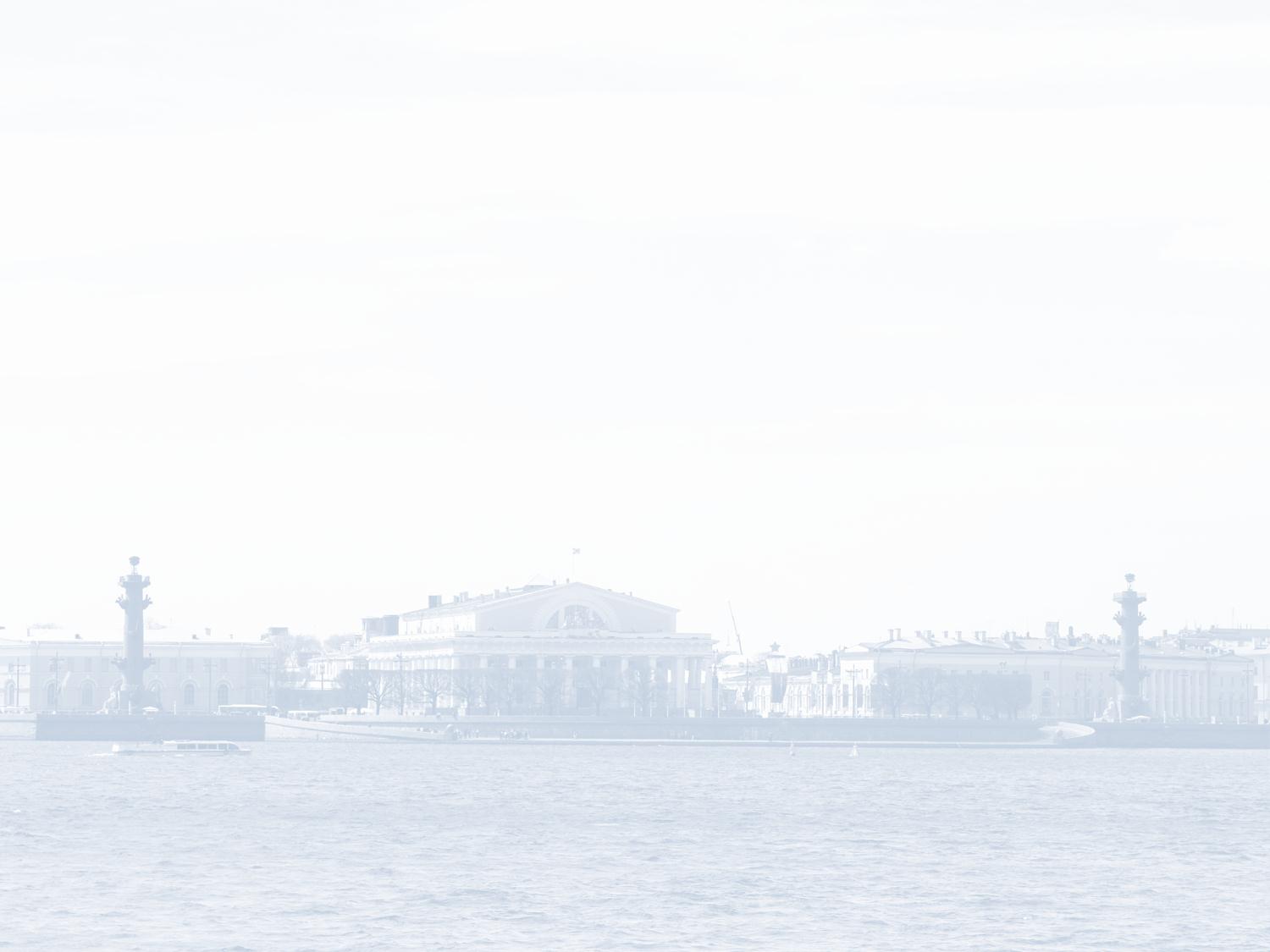 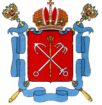 РАЙОННЫЙ ПЕДАГОГИЧЕСКИЙ СОВЕТ

«Образование на Васильевском:
 многообразие возможностей»

 (в формате видеоконференции)
25 августа 2020